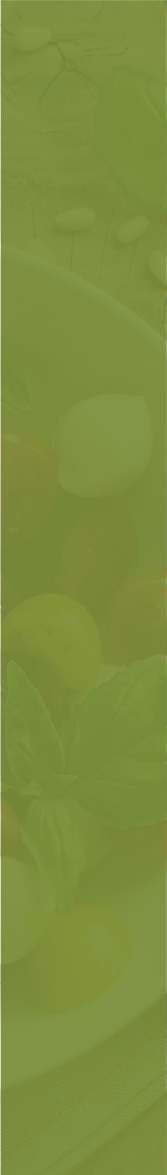 نام دستور غذا در اینجا نوشته می شود
مواد لازم
طرزالعمل ها
مواد لازم اینجا نوشته می شود
مواد لازم اینجا نوشته می شود
مواد لازم اینجا نوشته می شود
مواد لازم اینجا نوشته می شود
مواد لازم اینجا نوشته می شود
مواد لازم اینجا نوشته می شود
مواد لازم اینجا نوشته می شود
مواد لازم اینجا نوشته می شود
مواد لازم اینجا نوشته می شود
مواد لازم اینجا نوشته می شود
مواد لازم اینجا نوشته می شود
مواد لازم اینجا نوشته می شود
Lorem ipsum dolor sit amet, consectetur adipiscing elit, sed do eiusmod tempor incididunt ut labore et dolore magna aliqua. Ut enim ad minim veniam, quis nostrud exercitation ullamco laboris nisi ut aliquip ex ea commodo consequat. Duis aute irure dolor in reprehenderit in voluptate velit esse cillum.
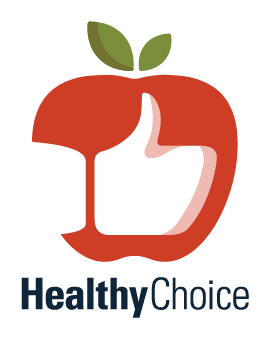 ارائه این اطلاعات توسط پروگرام کمک تغذیه تکمیلی USDA -- SNAP تأمین مالی شده است. این نهاد، یک ارائه کننده و کارفرمای فرصت های برابر است. پوهنتون ایالتی یوتا یک نهاد اقدام مثبت/فرصت برابر است که متعهد به یک محیط آموزشی و کاری عاری از تبعیض می باشد. برای اطلاعیه عدم تبعیض USU، به equity.usu.edu/non-discrimination مراجعه کنید.
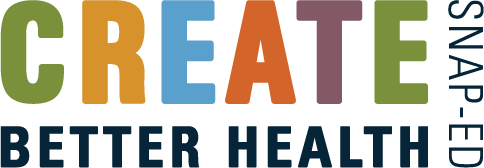 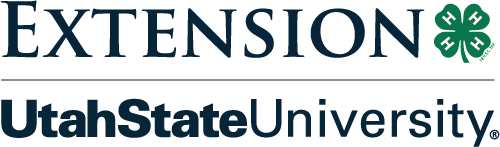 انتخاب صحی
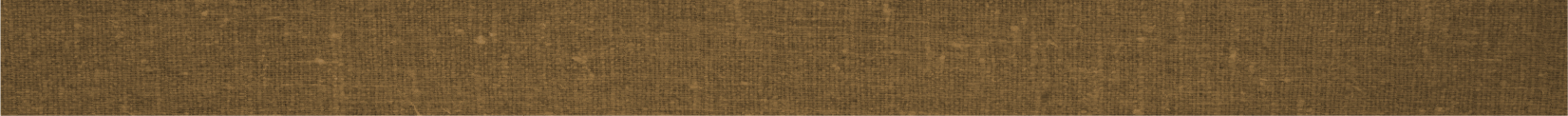 نکات بیشتر در مورد شیوه زندگی صحتمند و دستور غذاهای مغذی را در CreateBetterHealth.org بیابید
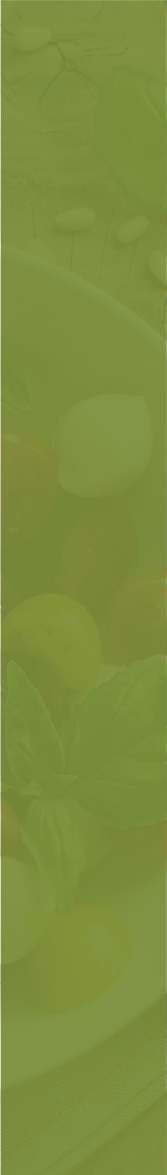 نام دستور غذا در اینجا نوشته می شود
مواد لازم
طرزالعمل ها
مواد لازم اینجا نوشته می شود
مواد لازم اینجا نوشته می شود
مواد لازم اینجا نوشته می شود
مواد لازم اینجا نوشته می شود
مواد لازم اینجا نوشته می شود
مواد لازم اینجا نوشته می شود
مواد لازم اینجا نوشته می شود
مواد لازم اینجا نوشته می شود
مواد لازم اینجا نوشته می شود
مواد لازم اینجا نوشته می شود
مواد لازم اینجا نوشته می شود
مواد لازم اینجا نوشته می شود
Lorem ipsum dolor sit amet, consectetur adipiscing elit, sed do eiusmod tempor incididunt ut labore et dolore magna aliqua. Ut enim ad minim veniam, quis nostrud exercitation ullamco laboris nisi ut aliquip ex ea commodo consequat. Duis aute irure dolor in reprehenderit in voluptate velit esse cillum.
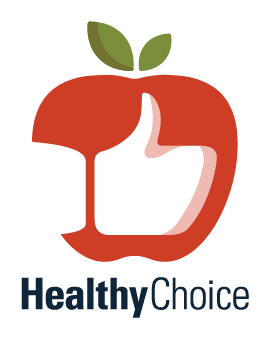 ارائه این اطلاعات توسط پروگرام کمک تغذیه تکمیلی USDA -- SNAP تأمین مالی شده است. این نهاد، یک ارائه کننده و کارفرمای فرصت های برابر است. پوهنتون ایالتی یوتا یک نهاد اقدام مثبت/فرصت برابر است که متعهد به یک محیط آموزشی و کاری عاری از تبعیض می باشد. برای اطلاعیه عدم تبعیض USU، به equity.usu.edu/non-discrimination مراجعه کنید.
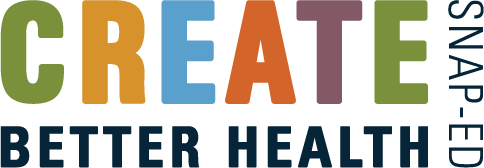 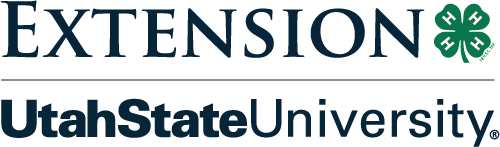 انتخاب صحی
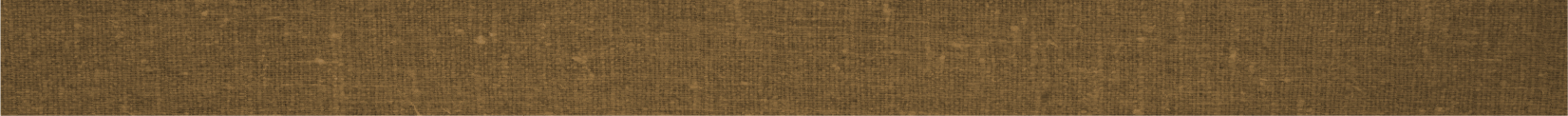 نکات بیشتر در مورد شیوه زندگی صحتمند و دستور غذاهای مغذی را در CreateBetterHealth.org بیابید